Eğitim Kültür Sanat Muhabirliği
12. Hafta
Devlet Tiyatroları
Devlet Tiyatroları;
- Yerli ve yabancı eserlerle halkın genel eğitimini, dil ve kültürünü yükseltmek,- Türk Sahne Sanatlarının yurtiçinde ve yurtdışında gelişmesini, yayılmasını ve tanıtılmasını sağlamak,
- Türk dilini yerleştirmek ve şive birliğini meydana getirmek,- Temel değerler üzerinde doğru yargılara varılmasını sağlamak,- Sanat estetik duygusunu geliştirmek amacıyla 10 Haziran 1949 tarihinde kabul edilen 5441 sayılı kanun ile kurulmuştur.

http://devtiyatro.gov.tr/hakkimizda-kurulus-amaci-ve-teskilat-semasi.html
Devlet Tiyatroları
FAALİYETLER
Sezon Temsilleri
Yurtiçi Turne Temsilleri
Yurtdışı Turne Temsilleri
Ulusal Tiyatro Festivalleri
Uluslararası Tiyatro Festivalleri
Yeni Sahnelerin Açılması
Sosyal Sorumluluk Faaliyetleri
Devlet Tiyatroları
Adana
Ankara
Antalya
Bursa
Diyarbakır
Erzurum
İstanbul
İzmir
Konya
Sivas
Trabzon
Van
Devlet Opera ve Balesi
Tiyatro, opera ve bale sanat dallarını bünyesinde bulunduran Devlet Tiyatroları 1949 yılında 5441 sayılı yasayla kurulmuş ve Devlet Opera ve Balesi 1970 yılına kadar Devlet Tiyatroları teşkilatında bir Bölüm olarak yer almış ve 1958 yılına kadar aynı yönetim altında idare edilmiştir. 1970 yılında Devlet Opera ve Balesi ‘Kuruluş Kanunu’ gereğince Kültür ve Turizm Bakanlığı’na ‘Bağlı Kuruluş’ olarak atfedilmiş ve Devlet Opera ve Balesi Genel Müdürlüğü adını almıştır.
https://www.operabale.gov.tr/tr-tr/kurumsal/genel-mudurluk/Sayfalar/Tarihce.aspx
Devlet Opera ve Balesi
Genel Müdür Murat Karahan
Müdürlükler:
Ankara
İstanbul
İzmir
Mersin
Antalya 
Samsu
Cumhurbaşkanlığı Senfoni Orkestrası
CSO 1826 - 2018
Dünyanın en köklü sanat kurumlarından biri olan Cumhurbaşkanlığı Senfoni Orkestrası, 200 yıla yaklaşan tarihi içinde, sanat hayatında hiçbir kesintiye uğramadan sürekliliğini korumuş ender sanat kurumlarından biridir. Cumhuriyet’e kadar orkestranın adı “​Musika-i Hümayun​”dur ve bu aşamadaki faaliyetleri saraya özeldir. Avusturya-Macaristan İmparatorluk Sarayı’ndan İstanbul’a davet edilen Giuseppe Donizetti orkestranın şefliğine getirilmiş, çoksesli müzik kültürü kısa zamanda benimsenmiş ve kurumsallaşmıştır.
https://www.cso.gov.tr/
Cumhurbaşkanlığı Senfoni Orkestrası
CSO 1826 – 2018
Orkestra 27 Nisan 1924’te Mustafa Kemal Atatürk’ün emri ile Ankara’ya taşınmış, yepyeni bir anlayışla, halkın kültür ve sanat düzeyini yükseltmek amacıyla faaliyet gösteren öncü bir sanat kurumu niteliği kazanmıştır. Atatürk’ün yüce makamının adını vererek onurlandırdığı orkestra (​Riyaseti Cumhur Filarmoni Orkestrası​) aynı zamanda Cumhuriyet tarihinin ilk müzik kurumu olmuştur. Büyük Atatürk’ün öngördüğü sanat ve müzik ilkeleri ışığında, çoksesli müzik kültürünün gelişmesi ve uluslararası düzeyde en yüksek seviyede temsil edilebilmesi amaçlanmıştır.
https://www.cso.gov.tr/
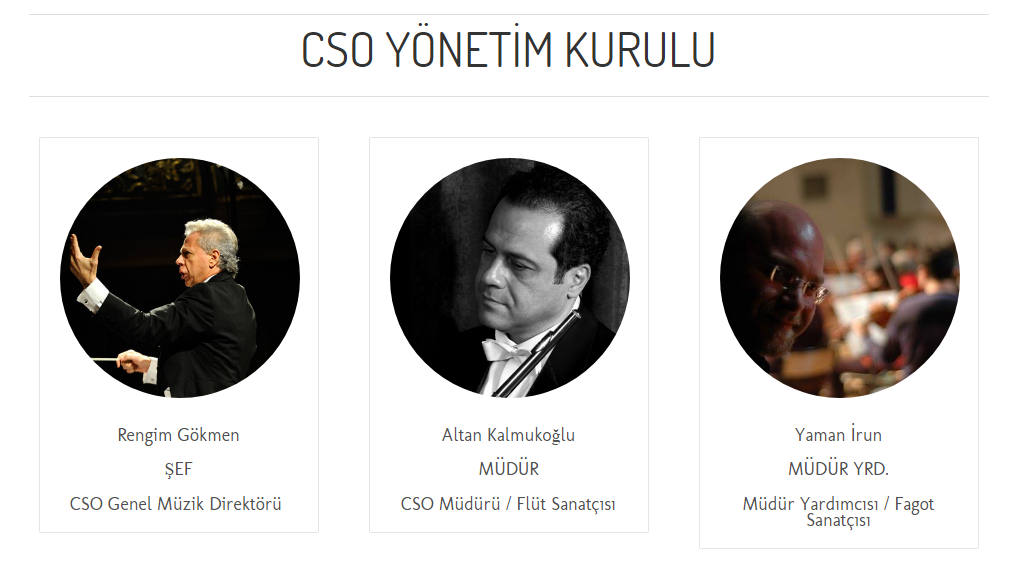